BÀI HÁTCÔ GIÁO EM
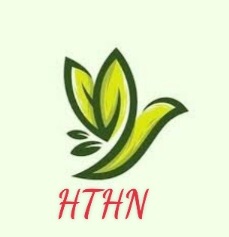